Отчет 
муниципального опорного центра 
Сосьвинского городского округа
руководитель МОЦ 
(Алешкевич Елена Анатольевна)

Контактный телефон: 83438544147
Электронная почта: ddt_soswa@mail.ru
01
Направления деятельности МОЦ Сосьвинского городского округа определённые
 как перспективные на 2024 год
Реализуются - 6 сетевых программ
Из них 4 новые сетевые программы реализуются в 2024-2025 учебном году:
«Основы управления БПЛА»
«Медиацентр»
«Основы робототехники LEGO»
«Авиамоделирование»
По данным программам обучаются -162 обучающихся
Реализация сетевых программ
Организация работы с представителями реального сектора экономики
Летняя занятость детей и подростков через организацию Палаточного лагеря нестационарного типа на территории ДОЭЦ «Юность» с участием ООО Аргус СФК  (2 смены- 80 участников)
Планируется в рамках реализации исследовательской деятельности естественнонаучной направленности совместный проект «Влияние отходов деревообработки (в виде горбыля) на экологическую обстановку в Сосьвинском городском округе» с новым предприятием ООО «Капитал-Строй»
Запланировано сетевое взаимодействие с клубом
«Феникс» Серовского механического завода в рамках реализация сетевых программ 
«Основы управления БПЛА», «Авиамоделирование».
02
Мероприятия по развитию содержания дополнительного образования 
в Сосьвинском городском округе, реализованные в 2024 году
Вебинар «Порядок организации и осуществления образовательной деятельности по дополнительным общеобразовательным программам» 28 марта 2024 год
Запланирован Методический практикум для педагогов дополнительного образования Сосьвинского городского округа «Оформление дополнительной общеобразовательной (общеразвивающей) программы для сертификации в системе Навигатор дополнительного образования детей Свердловской области» на 14 декабря 2024 года
Муниципальный конкурс профессионального мастерства педагогов Сосьвинского городского округа «Мой лучший урок» 16  февраля 2024 года
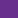 Круглый стол Представление опыта работы по организации и реализации ДООП в форме сетевого  взаимодействия» 31 мая 2024 года
Семинар-практикум для педагогов дополнительного образования, педагогов Точки Роста технического направления «Подготовка к соревнованиям по робототехнике, категория «Сумо»  27 октября 2024 год
В рамках проведения Августовской педагогической конференции 2024 в Сосьвинском городском округе проведена секция «Реализация Концепции развития дополнительного образования детей» 28 августа 2024 года
Проблемный семинар «Сетевая форма реализации дополнительных общеобразовательных программ как инструмент обновления системы дополнительного образования» - 27 сентября  2024 года.
Семинар-практикум «Применение ИКТ в образовательной деятельности педагога дополнительного образования»  - 22 сентября 2024 года
Практическая лаборатория «Сетевое взаимодействие как средство реализации внеурочной деятельности и дополнительного образования» 16 ноября 2024 года
Сравнительный анализ достижений
03
2024 год
2023 год
2 492 Количество детей в возрасте от 5 до 18 лет в Сосьвинском городском округе
2 455 Количество детей в возрасте от 5 до 18 лет в Сосьвинском городском округе
1 850 Количество детей в возрасте от 5 до 18 лет, охваченных дополнительным образованием
1 984 Количество детей в возрасте от 5 до 18 лет, охваченных дополнительным образованием
81,5 % Доля детей в возрасте от 5 до 18 лет, охваченных дополнительным образованием
81,22 % Доля детей в возрасте от 5 до 18 лет, охваченных дополнительным образованием
8 образовательных организаций имеют лицензию на дополнительное образование
8 образовательных организаций имеют лицензию на дополнительное образование
8 образовательных организаций участвуют в системе Навигатор дополнительного образования Свердловской области, реализации социального заказа
8 образовательных организаций участвуют в системе Навигатор дополнительного образования Свердловской области, реализации социального заказа
153 разноуровневые дополнительные общеобразовательные (общеразвивающие) программы на 27.11.2024 года.
168 разноуровневых дополнительных общеобразовательных (общеразвивающих) программ
Типовая модель дистанционных курсов по дополнительным общеобразовательным программам на базе  МБОУ ДО ДДТ п. Сосьва (4 программы, 53 обучающихся)
Типовая модель дистанционных курсов по дополнительным общеобразовательным программам на базе  МБОУ ДО ДДТ п. Сосьва  (4 программы 67 обучающихся)
Организация работы с детьми  ТЖС, 9 программ, 139 обучающихся
Организация работы с детьми  ТЖС, 6 программ,  124 обучающихся
Реализация сетевых программ, 6 программ, 162 обучающихся
Реализация сетевых программ, 2 программы, 32 обучающихся
04
Направления деятельности МОЦ Сосьвинского городского округа 
определённые как перспективные на 2025 год
Обновление (разработка) дополнительных (общеобразовательных) общеразвивающих программ всех направленностей ДО
Развитие приоритетных направлений дополнительного образования (школьный хор, школьный музей, школьный туристический клуб, школьный медиацентр)
Разработка и реализация дополнительных общеобразовательных программ с использованием сетевой формы взаимодействия с учреждениями реального сектора экономики.
Разработка и реализация конкурсов, проектов, мероприятий, направленных на помощь в самоопределении и профориентацию
Реализация сетевых программ
Организация работы с детьми ОВЗ (в том числе с использованием сетевой формы реализации образовательных программ и дистанционного обучения)
05
Предложения в план Северного округа от Сосьвинского городского округа
Можем поделиться опытом:
Хотим чтобы с нами поделились опытом:
Организация работы с детьми ОВЗ (в том числе с использованием сетевой формы реализации образовательных программ и дистанционного обучения)
«Сетевое взаимодействие как средство реализации внеурочной деятельности и дополнительного образования»
Разработка и реализация дополнительных общеобразовательных программ с использованием сетевой формы взаимодействия с учреждениями реального сектора экономики.
«Организация и проведение соревнований по робототехнике
-психологическая подготовка обучающихся к соревнованиям;
-ключевые аспекты организации и проведения соревнований по робототехнике;
-возможности образовательных конструкторов LEGO  для участия в соревнованиях по робототехнике
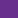 Развитие взаимодействия с наставниками из научных организаций, организациями высшего образования, профессиональных образовательных организаций для вовлечения детей в исследовательскую деятельность
«Организация и проведение профильных смен Палаточного лагеря нестационарного типа «Юность»
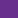 Сосьвинский городской округ в части транспортной доступности, находится в отдалении от крупных центров дополнительного образования как Северного управленческого округа, так и Свердловской области в целом. Поэтому для активного участия в мероприятиях направленных на развитие содержания дополнительного образования запланированных в Северном управленческом округе мы предлагаем рассмотреть возможность применения в некоторых мероприятиях онлайн формат,  так как мы не всегда можем участвовать в мероприятиях г. Новой Ляли, г. Нижняя Тура и других отдаленных территориях Северного округа.